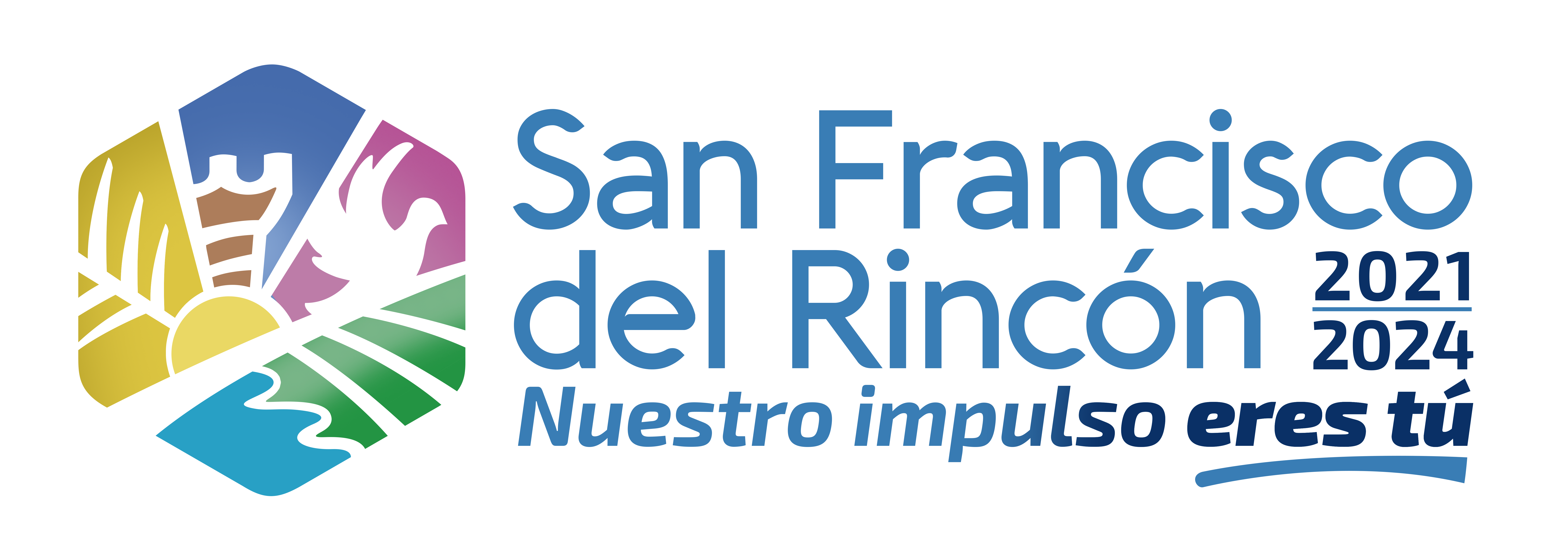 ORGANIGRAMA FUNCIONAL TESORERIA MUNICIPAL
C.P. Y M.C.G. JOSÉ LUIS MENDOZA LÓPEZ
TESORERO
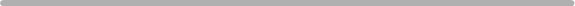 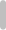 C.P. CRISTINA IRAZÚ FUENTES CISNEROS
C. JUANA LÓPEZ ZENDEJAS
ING. ULISES SEVILLANO SERRANO
C.P. JORGE LUIS TORRES DONATO
C. EVA MARIA FLORIDO VILLALPANDO
C JUAN REYNALDO FLORIDO REYES
ING. ANA LUZ IRAZU GARCÍA GONZÁLEZ
JEFE DE CONTABILIDAD
ENCARGADA DE EGRESOS
COORDINADOR ADMINISTRATIVO
ENCARGADA DE INGRESOS
ENCARGADO DE PBR
ENCARGADA DE INVENTARIOS
ENCARGADO MODULO RIF
ING.MARCO ANTONIO GOMEZ PIÑA
C. JONATHAN URIEL TAVARES CASTRO
C.P. LUZ ISELA HERRERA RIOS
C.P. MARIANO GOMEZ CASTILLO
C. CYNTHIA NOEMI ORTIZ TORRES
C. MA CONCEPCIÓN HERNÁNDEZ ZARAGOZA
AUXILIAR ADMINISTRATIVO
AUXILIAR OPERATIVO
AUXILIAR DE COORDINADOR ADMINISTRATIVO
AUXILIAR DE INGRESOS
AUXILIAR DE INGRESOS
AUXILIAR DE INGRESOS